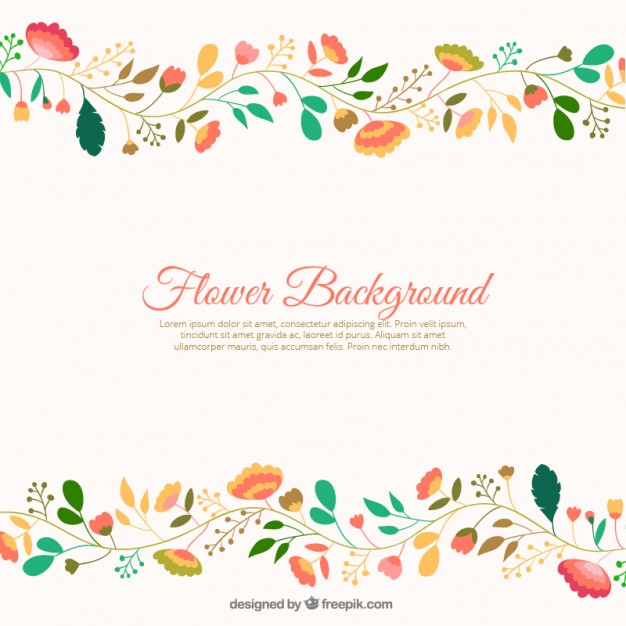 Khoa học
Lắp mạch điện đơn giản (tiết 2)
Bài cũ:
C¸i ng¾t ®iÖn( c«ng t¾c ®iÖn) cã vai trß gì?
A
C«ng t¾c
Pin
Chỉ có mạch kín cho dòng điện chạy qua thì bóng đèn mới sáng. Đúng hay sai?
Đúng
Bên trong bóng đèn là dây tóc, hai đầu dây tóc đều được nối ra bên ngoài.  Đúng hay sai ?
Đúng
Dòng điện đi từ cực âm sang cực dương. Đúng hay sai?
Sai, đi từ cực dương sang cực âm
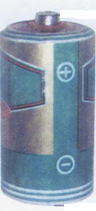 Em h·y l¾p m¹ch ®iÖn cho ®Ìn s¸ng.
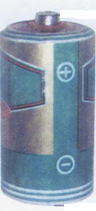 T¹o ra chç hë råi quan s¸t ®Ìn cã s¸ng kh«ng?
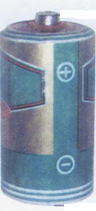 ChÌn vµo chç hë mét sè vËt liÖu
( s¾t, gç, nh«m, nhùa, bìa…) vµ ghi 
l¹i kÕt qu¶ vào vở nháp
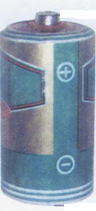 C¸c vËt cho dßng ®iÖn ch¹y qua gäi lµ gì?
VËt dÉn ®iÖn
C¸c vËt kh«ng cho dßng ®iÖn ch¹y 
qua gäi lµ gì?
VËt c¸ch  ®iÖn
KÕt luËn
C¸c vËt cho dßng ®iÖn ch¹y qua lµ vËt dÉn ®iÖn.
C¸c vËt kh«ng cho dßng ®iÖn ch¹y qua thì lµ vËt c¸ch ®iÖn
Đồng, Nhựa, cao su, sắt, thủy tinh, nhôm, gỗ khô, bìa, sứ.
Trong các vật trên thì vật nào là dẫn điện, 
vật nào là cách điện ?
VËt dÉn ®iÖn
VËt c¸ch ®iÖn
Nhùa
Cao su
Sø
gç kh«
Bìa...
Đồng
Nhôm
Sắt...
C¸i ng¾t ®iÖn( c«ng t¾c ®iÖn) cã vai trß gì?
A
C«ng t¾c
Pin
C«ng t¾c ®iÖn
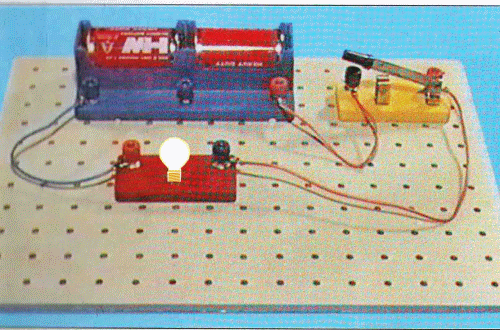 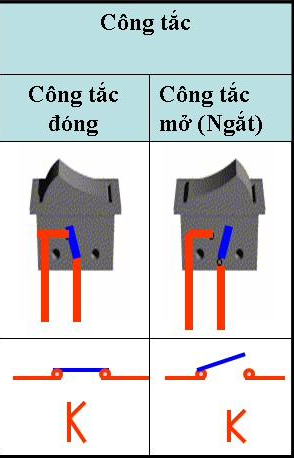 Những vËt nµo cho dßng ®iÖn ch¹y qua ?
a) Đång, Cao su, S¾t
     b) Thuû tinh, Sø, Nh«m
     c) Đång, Nh«m, S¾t 	
     d) C¶ 3 ý trªn ®Òu ®óng
ë phÝch c¾m vµ d©y ®iÖn, bé phËn nµo c¸ch ®iÖn?
a) phÇn lâi d©y dÉn
	b) c¶ phÇn nhùa bäc ngoµi vµ lâi kim lo¹i
	c) Hai ®Çu kim lo¹i
	d) PhÇn vá nhùa phÝch c¾m vµ phÇn nhùa bäc ngoµi d©y ®iÖn
Các vật có dòng điện đi qua gọi là gì ?
a)VËt c¸ch ®iÖn 
	b) VËt dÉn ®iÖn
	c) C¶ hai ý trªn ®Òu ®óng
Khoa học
Lắp mạch điện đơn giản (tiết 2)
- VËt cho dßng ®iÖn ch¹y qua gäi lµ vËt dÉn ®iÖn.
- VËt cho dßng ®iÖn ch¹y qua gäi lµ gì?
-VËt kh«ng cho dßng ®iÖn ch¹y qua gäi lµ vËt c¸ch ®iÖn
- VËt kh«ng cho dßng ®iÖn ch¹y qua gäi lµ gì?